Dự án cải thiện vệ sinh và nước sạch dựa trên kết quả
 do phụ nữ làm chủ (2018-2022) - WOBA
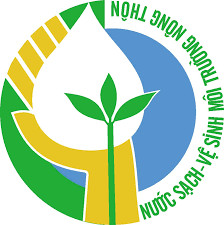 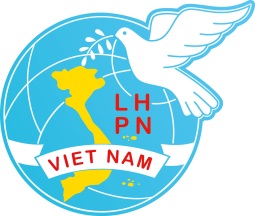 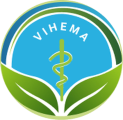 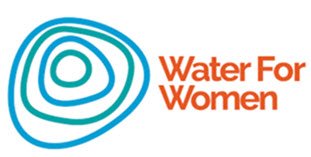 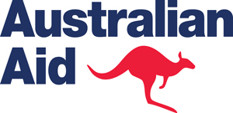 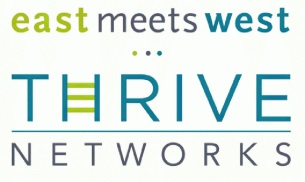 Bộ Ngoại giao Thương mại - Chính phủ Úc (Nhà tài trợ)
Cục Quản lý Môi trường Y tế – Bộ Y tế
Đơn vị phối hợp
Trung tâm Quốc gia Nước sạch-Vệ sinh môi trường nông thôn
Đơn vị phối hợp
Tổ chức Đông tây Hội Ngộ Đơn vị thực hiện
Hội Liên hiệp Phụ nữ Việt Nam
Đơn vị phối hợp
Quỹ Nước sạch cho Phụ nữ Đơn vị điều phối
Có nước sạch là có sức khỏe!
Có nhà vệ sinh, gia đình 
thêm văn minh!
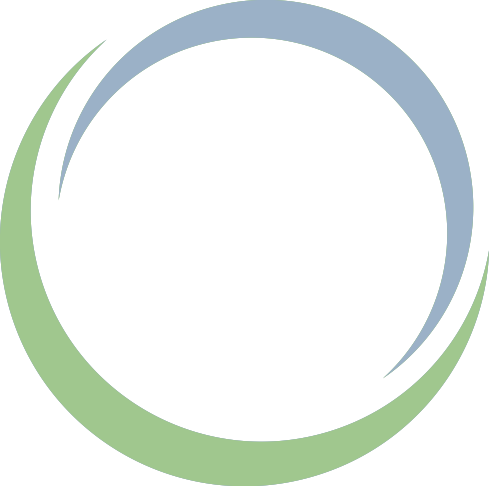 Thực hiện tại: Bến Tre, Nghệ An, Hà Tĩnh, Thanh Hóa, Hòa Bình
WOBA
Dự án cải thiện vệ sinh và nước sạch dựa trên kết quả do phụ nữ làm chủ
(2018-2022)
MỤC TIÊU
28.000  hộ thuộc dự án
7.100 hộ 
đấu nối nước
27.100  hộ nghèo, cận nghèo và hộ yếu thế
20.000 nhà tiêu hợp vệ sinh
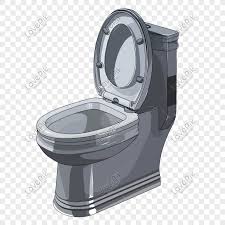 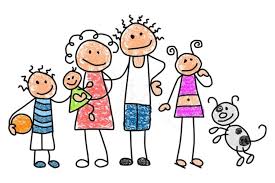 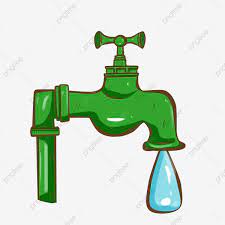 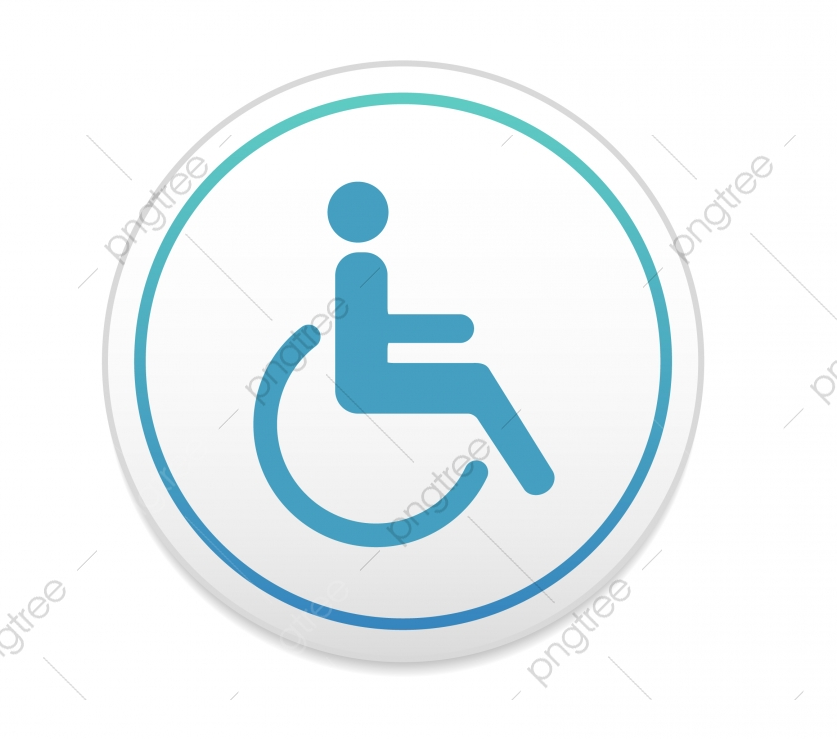 Kết quả đến tháng 9/2021
Bến Tre
1.055/2.300  hộ
2.693/4.700 hộ
3.893/7.000 hộ
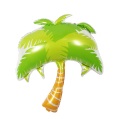